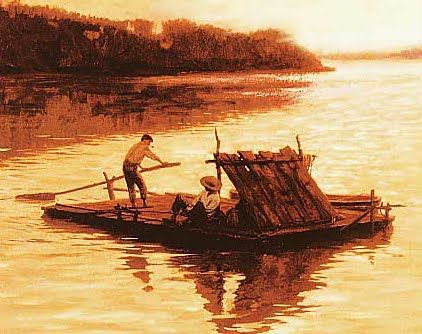 Pustolovine Huckleberry Finna
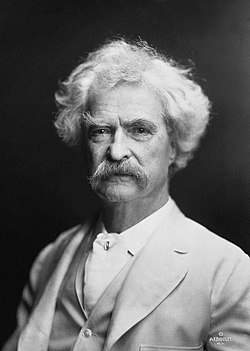 O piscu 1.dio
Mark Twain je rođen 30. studenoga 1835., Florida, Missouri
puno ime: Samuel Langhorne Clemens
bio je američki književnik, predavač i poduzetnik
preminuo je 21. travnja 1910., Stormfield, Redding
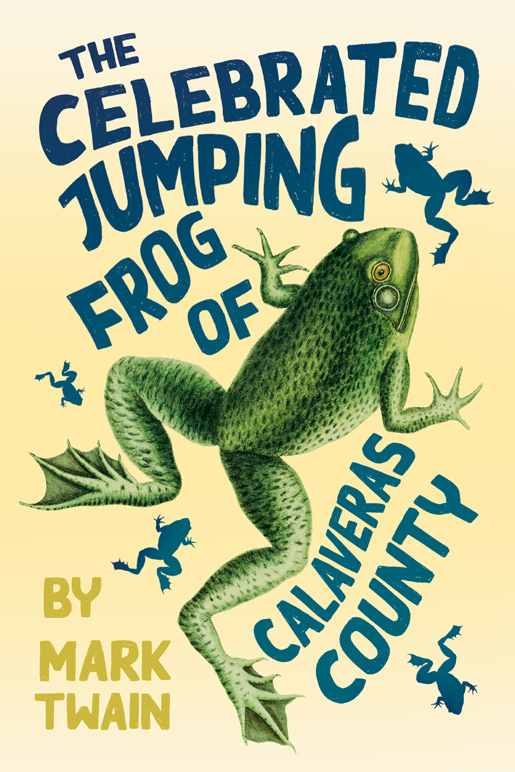 O piscu 2.dio
1862. postaje izvjestitelj novina Territorial Enterprise u Nevadi
1863. počinje pisati članke za iste novine pod pseudonimom Mark Twain
 1865. preradio je bajku koju je čuo i objavio je pod naslovom The Celebrated Jumping Frog of Calaveras County
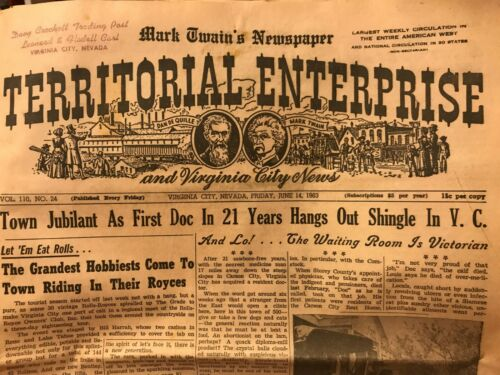 Književna djela
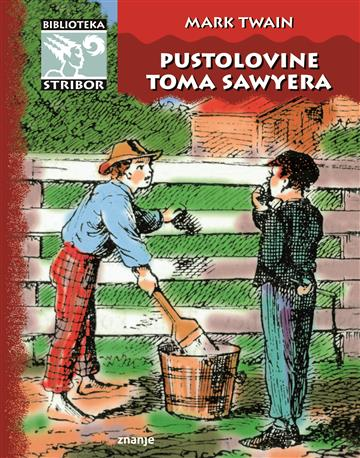 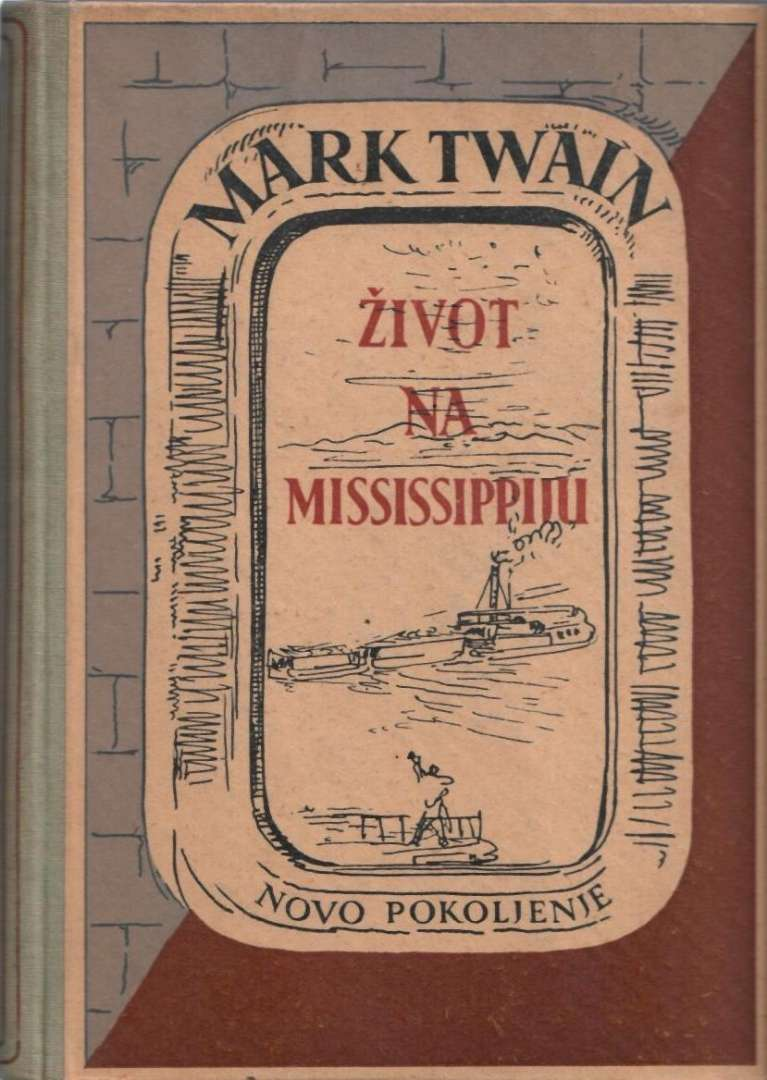 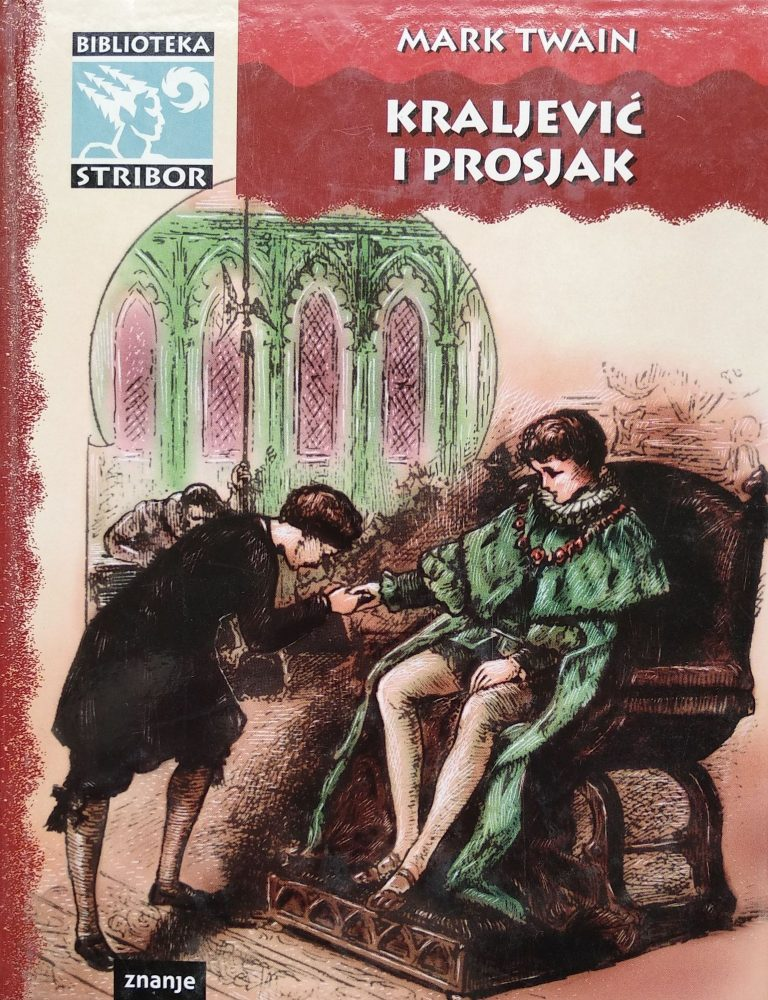 Pustolovine Toma Sawyera (1876.)
Kraljević i prosjak (1882.)
Život na Mississipiju (1883.)
Pustolovine Huckleberryja Finna (1884.)
Yankee na dvoru kralja Arthura (1889.)
Tajanstveni stranac (1916.)
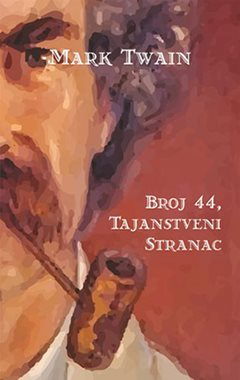 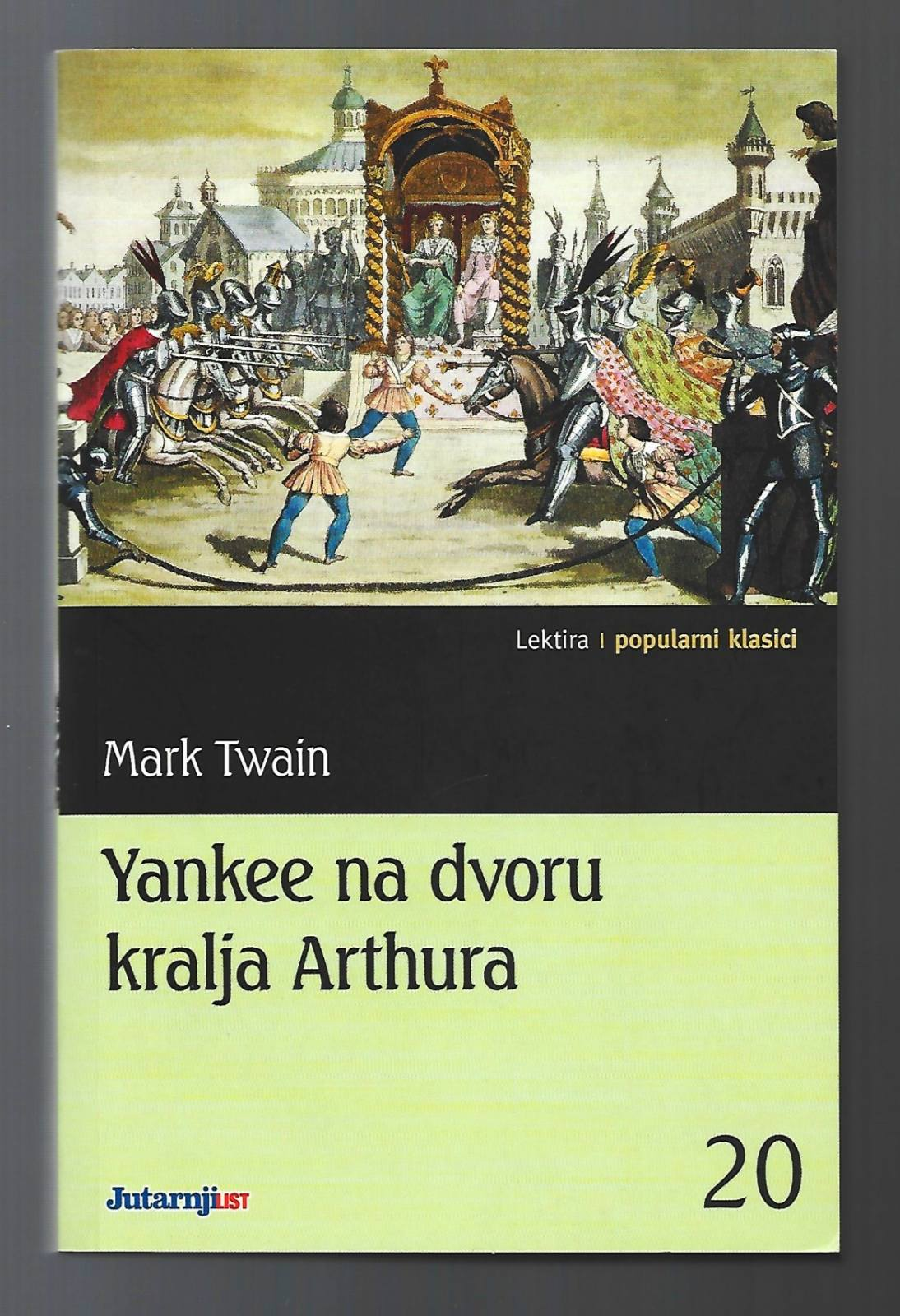 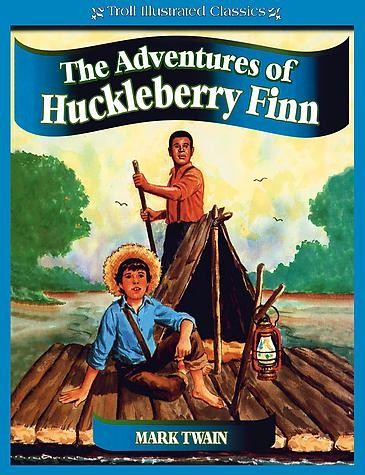 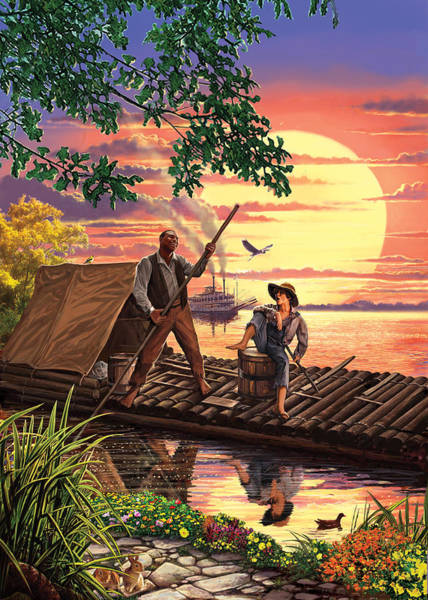 O knjizi
vrsta djela:  pustolovni roman
mjesto radnje: rijeka Mississippi, američki Jug
vrijeme radnje: 19. stoljeće
tema: putovanje Hucka Finna i Jima po rijeci Mississippi
Likovi u knjizi
glavni lik: Huck Finn
sporedni likovi: Jim, Tom Sawyer, Huckov otac, gospođa Watson, udovica Douglas
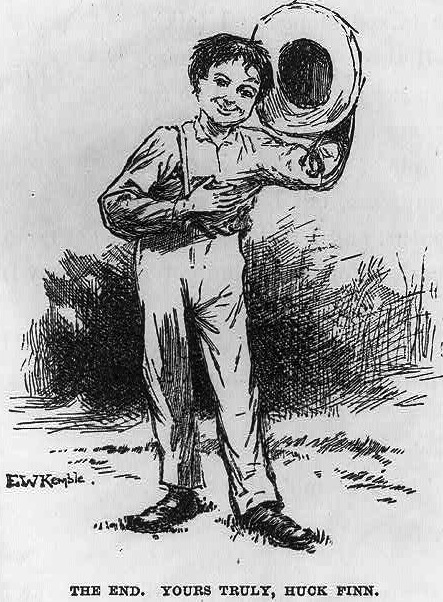 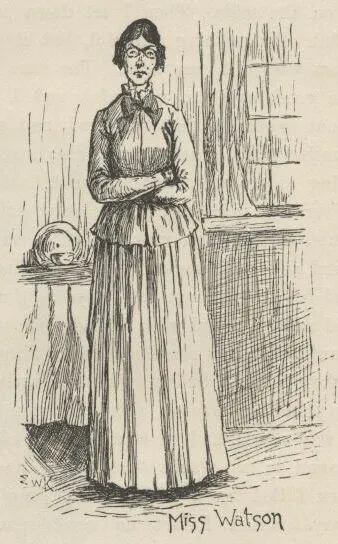 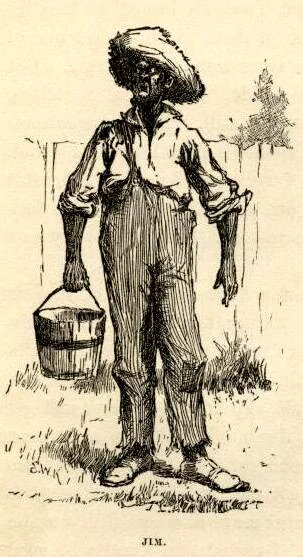 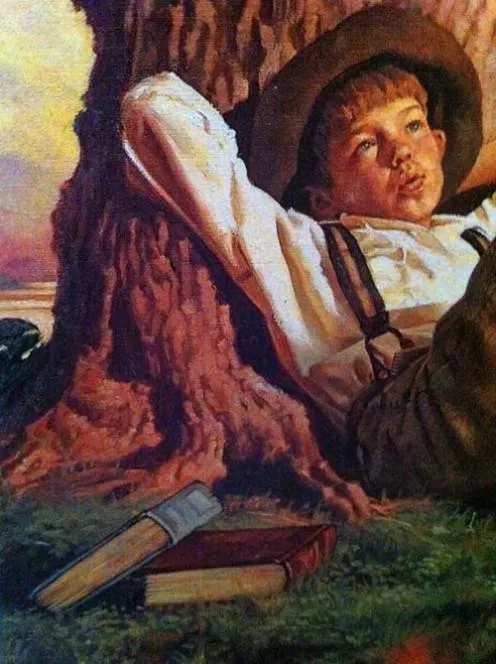 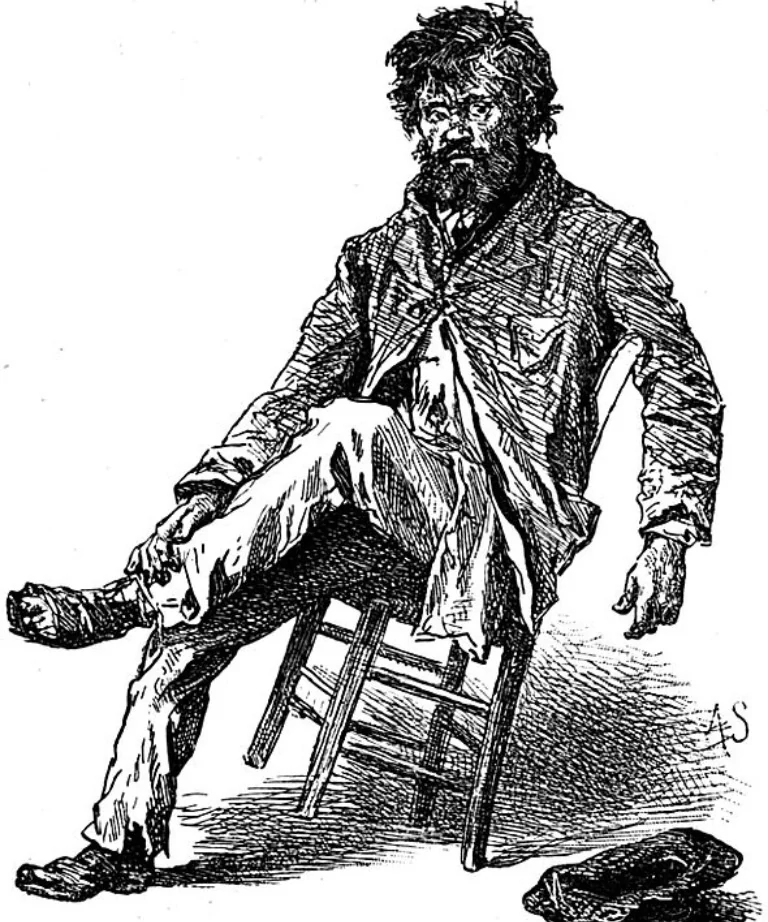 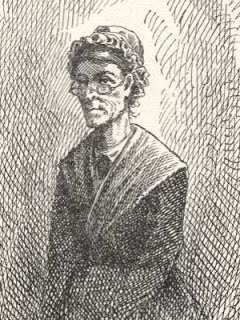 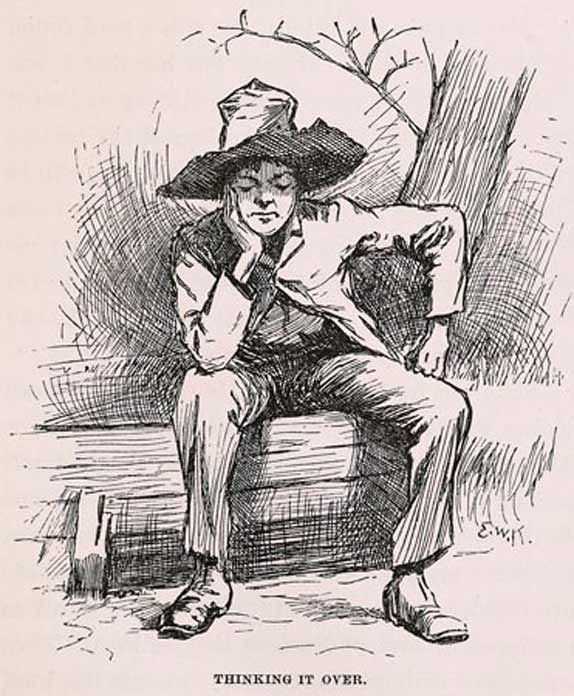 Osobine glavnog lika 1.dio
krivnja: ,,…, a ja više nisam bio prpošan kao prije, već nekako pokunjen i ponizan, kao da sam ja kriv iako ja nisam ništa učinio
empatičan: ,, Te jadnice bile su tako sretne i zadovoljne da me srce zaboljelo dok sam gledao kako ih varaju i lažu.''
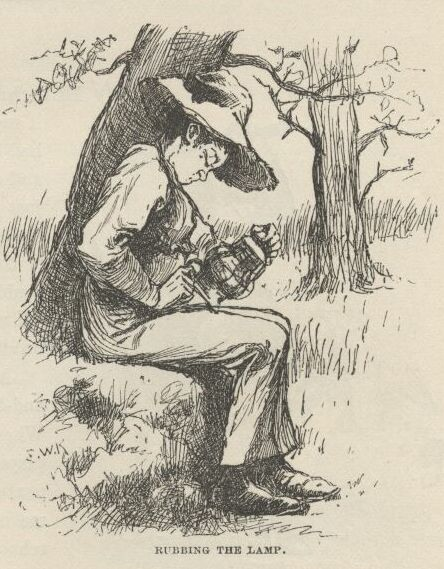 Osobine glavnog lika 2.dio
praznovjeran: ,, Ustao sam, okrenuo se tri puta oko sebe i svaki se puta prekrižio; zatim sam koncem vezao uvojak svoje kose da otjeram vještice.''
kreativan: Finn sam smišlja svoje ubojstvo, tijekom cijele knjige smišlja različite priče
Kratki sadržaj 1.dio
Huckov život s udovicom Douglas, avanture s Tomom Sawyerom
Finn počinje voljeti svoj novi život
neočekivani dolazak Finnovog oca, te nevolje koje otac nanosi Finnu
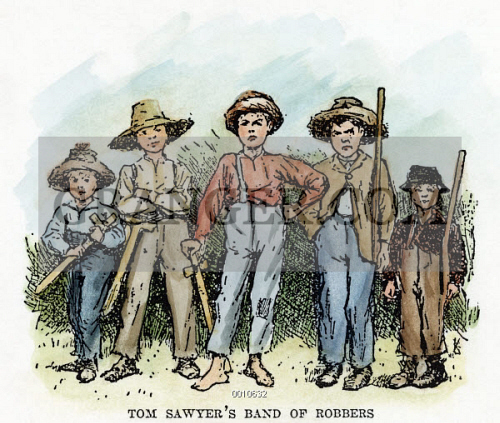 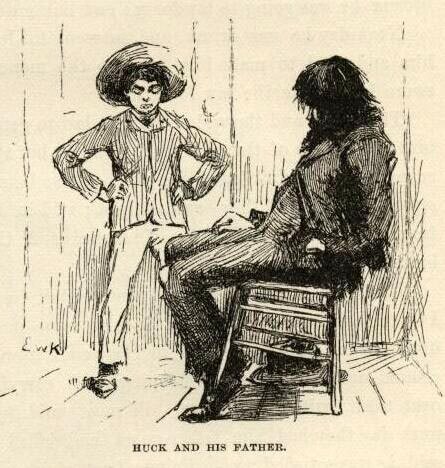 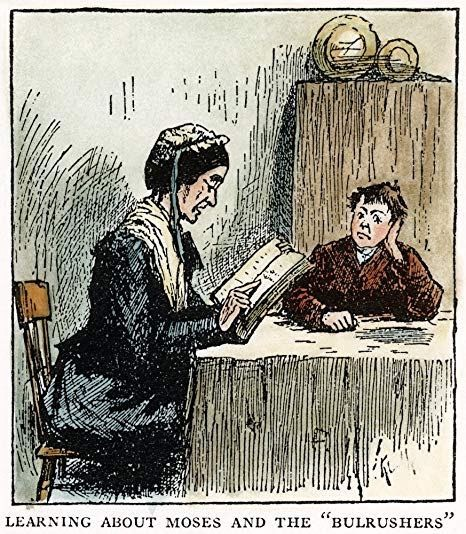 Kratki sadržaj 2.dio
Huckov otac krade Finna, te ga odvodi daleko u kolibu
privikavanje na stari život, lov, ribolov i zlostavljanje
Finn smišlja plan za bijeg
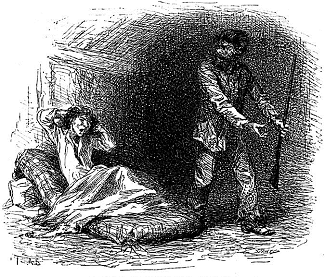 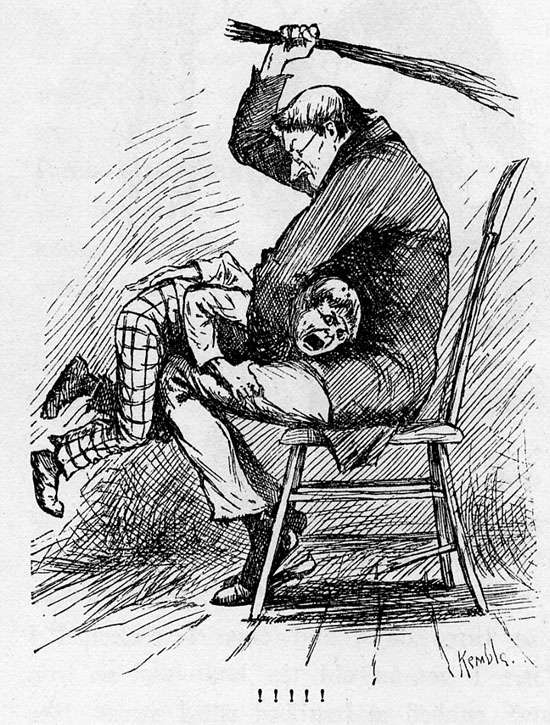 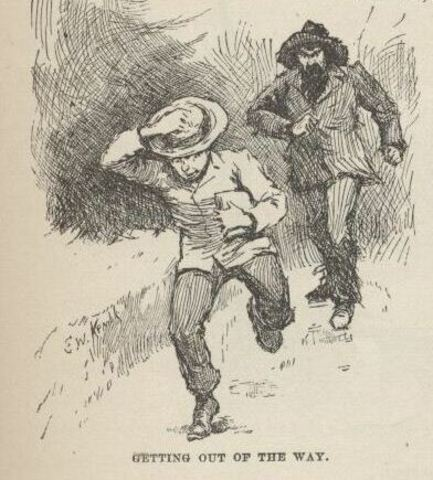 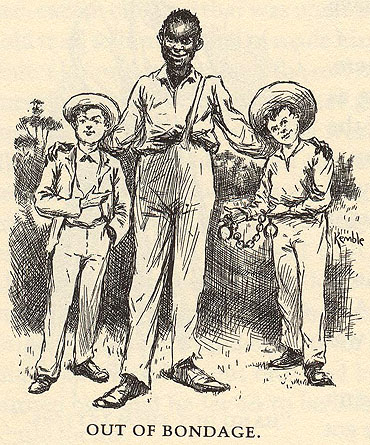 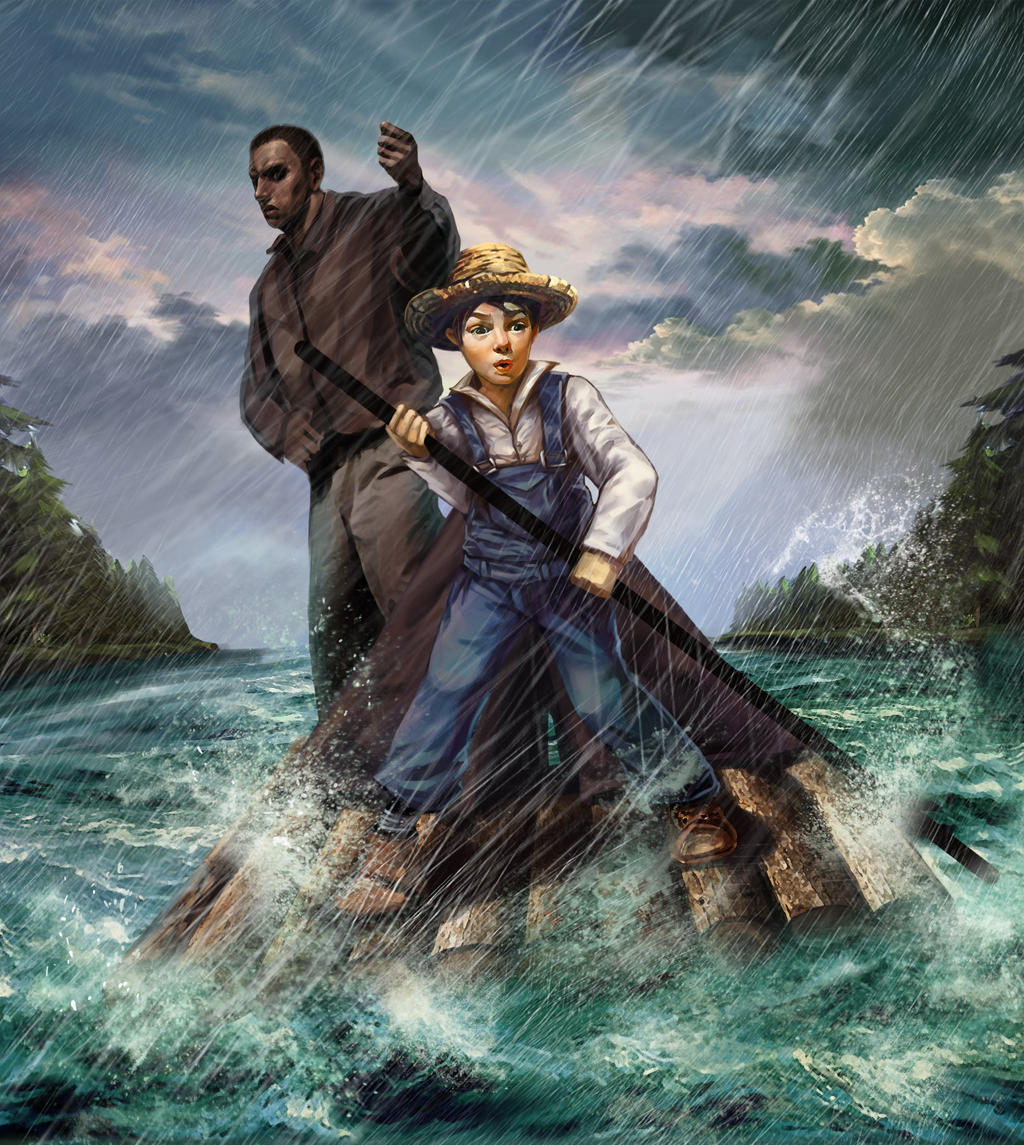 Kratki sadržaj 3.dio
odlazak na Jacksonov otok i početak samostalnog života
ponovni susret s Jimom, te Finnove i Jimove avanture
Tom i Finn oslobađaju Jima
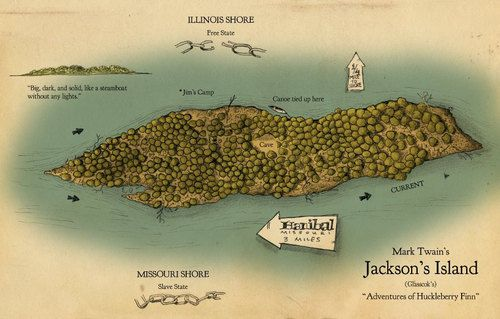 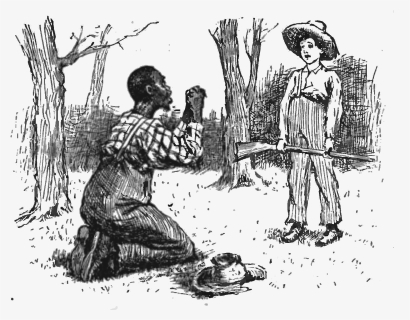 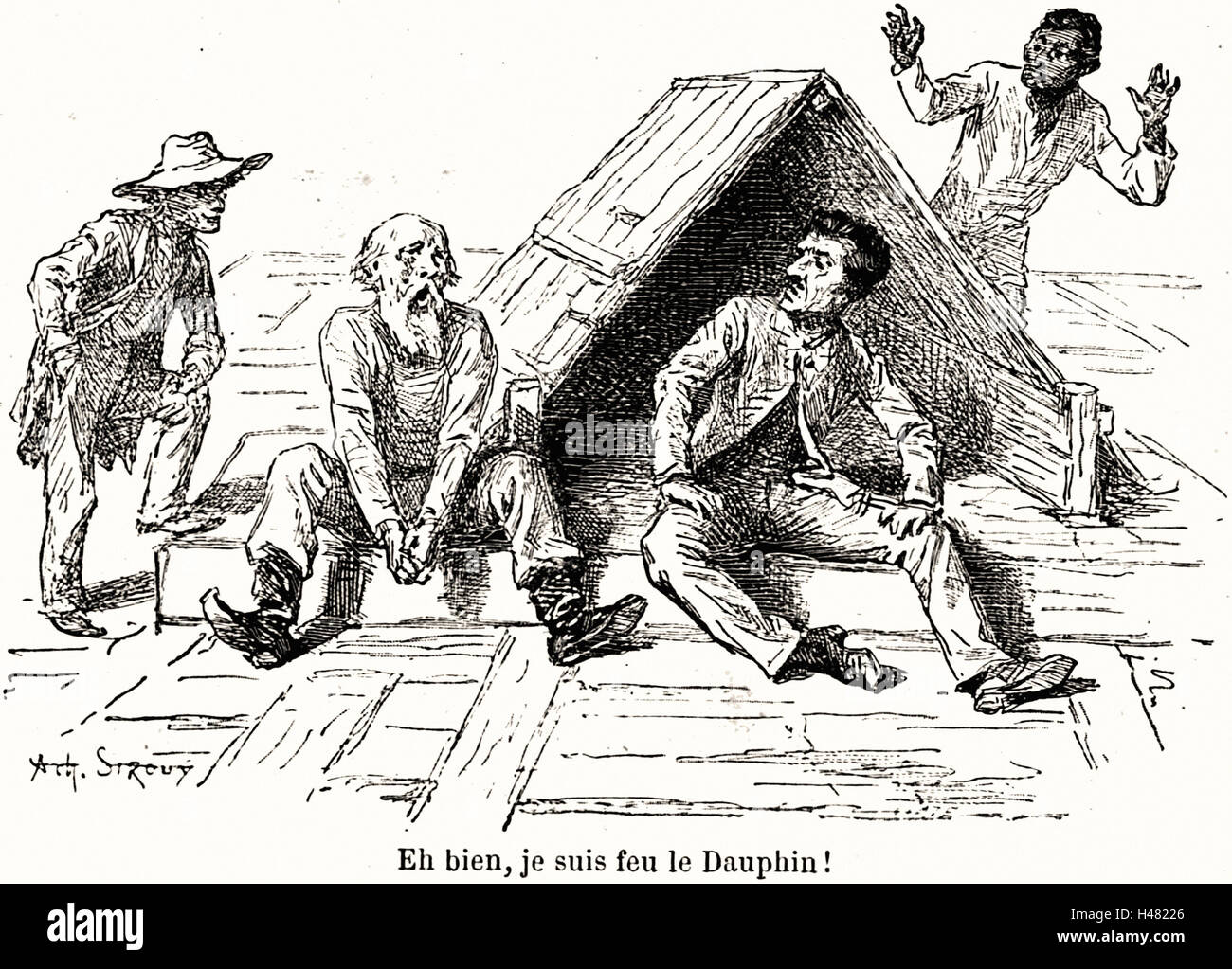 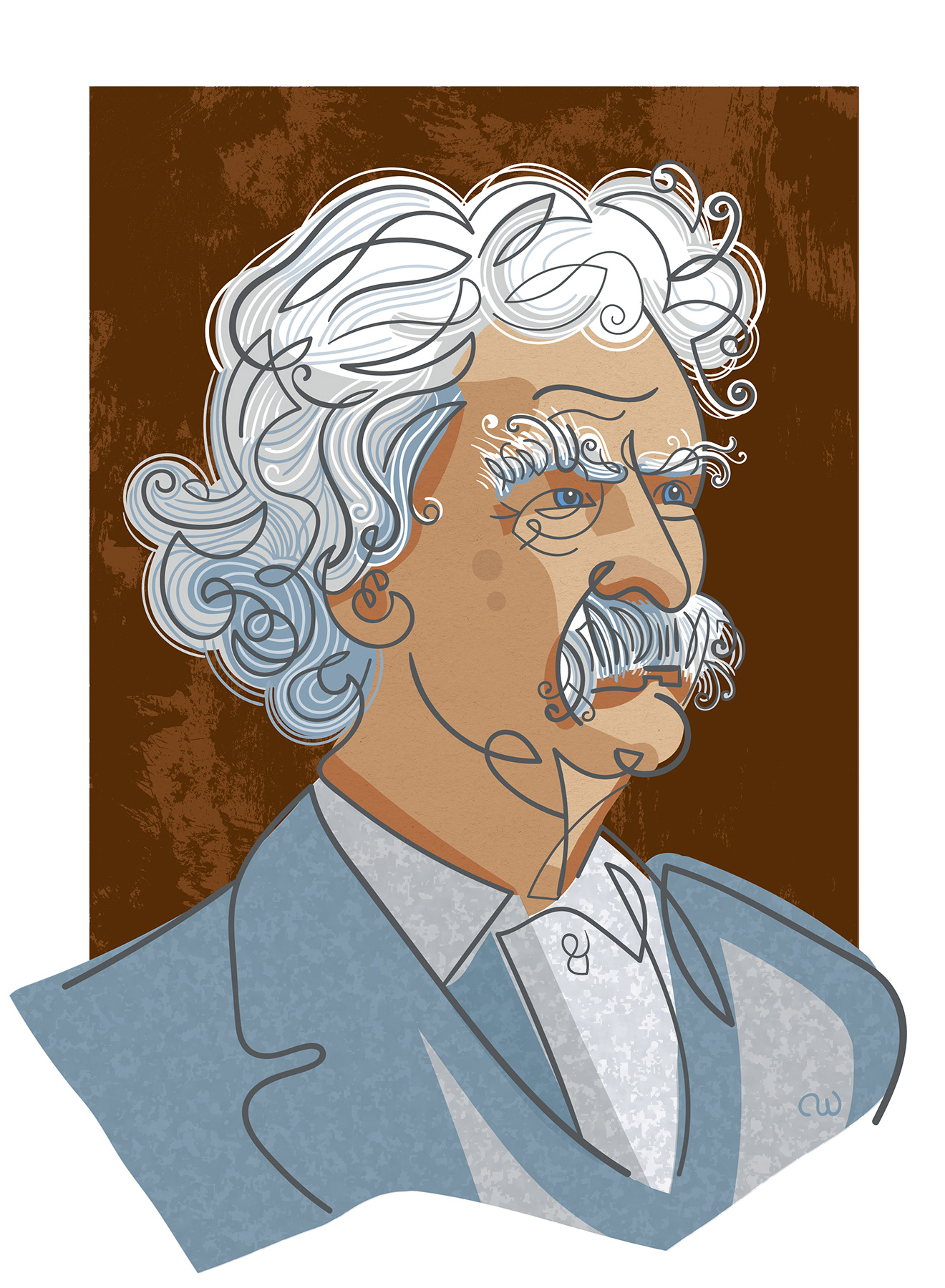 Hvala na pažnji!
izradila: Hena Malkoč
razred: 8.a
izvori: https://www.britannica.com/biography/Mark-Twain